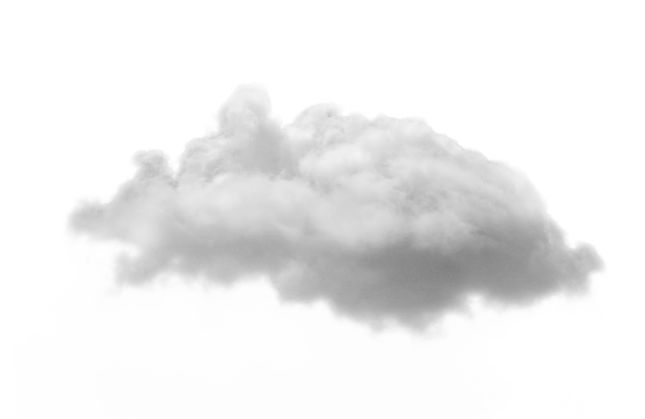 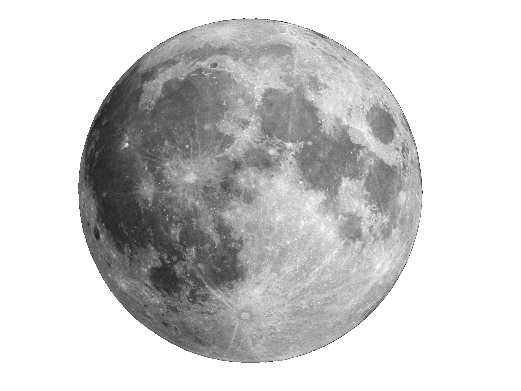 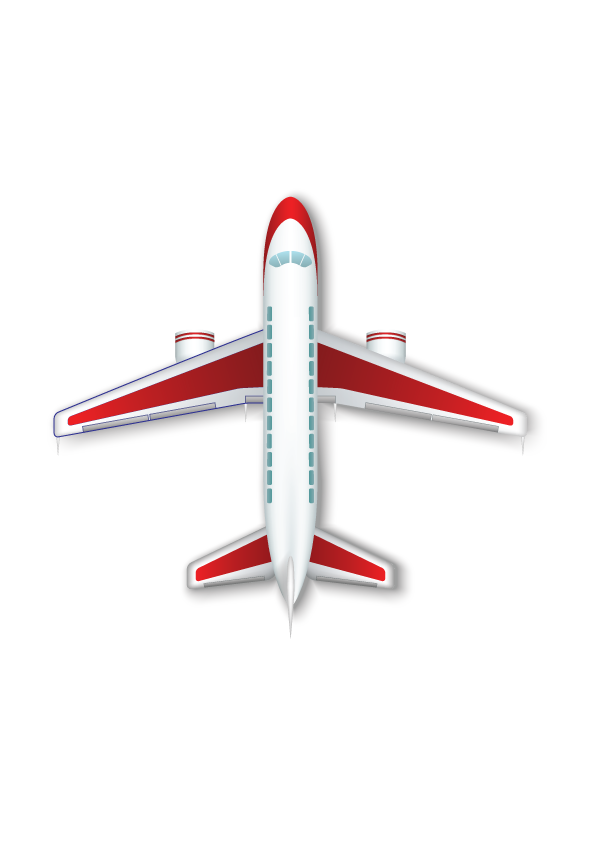 আজকের ক্লাসে সবাইকে স্বাগত
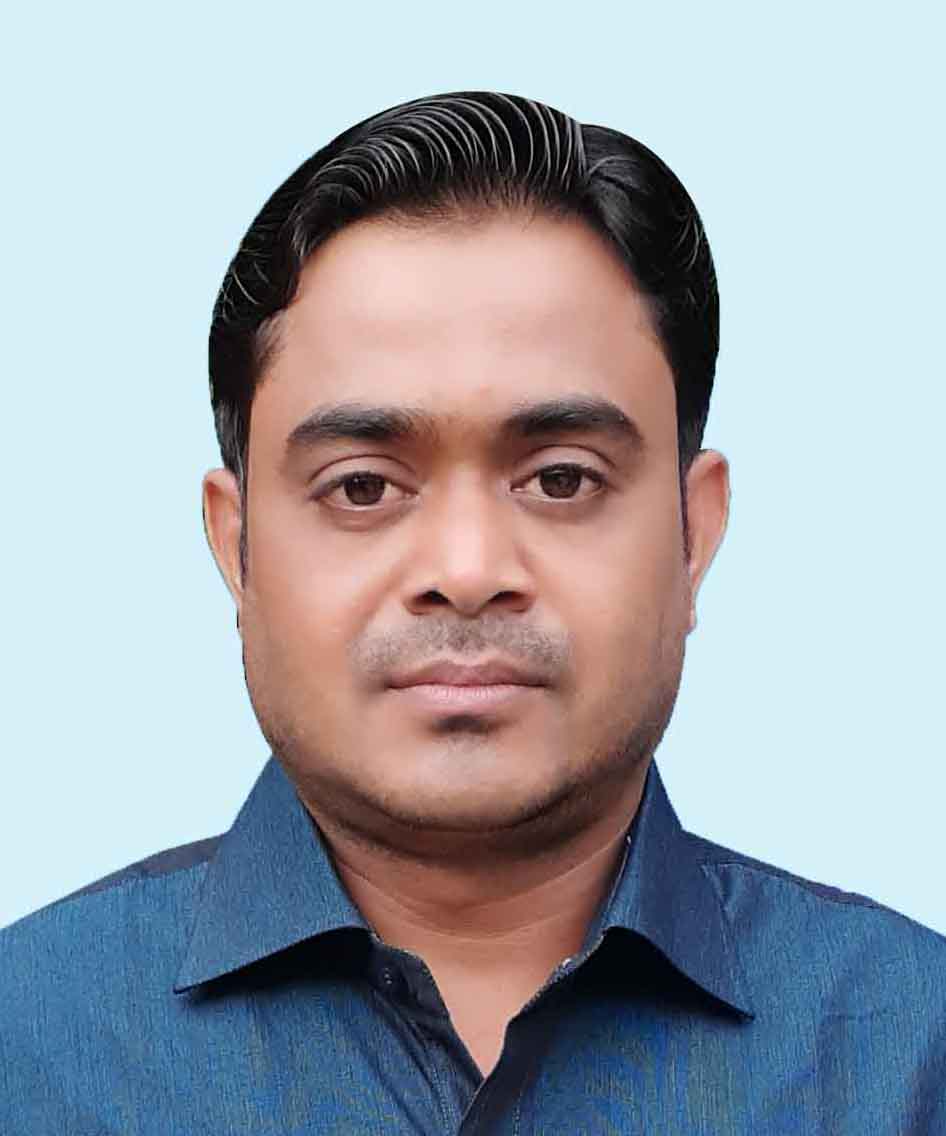 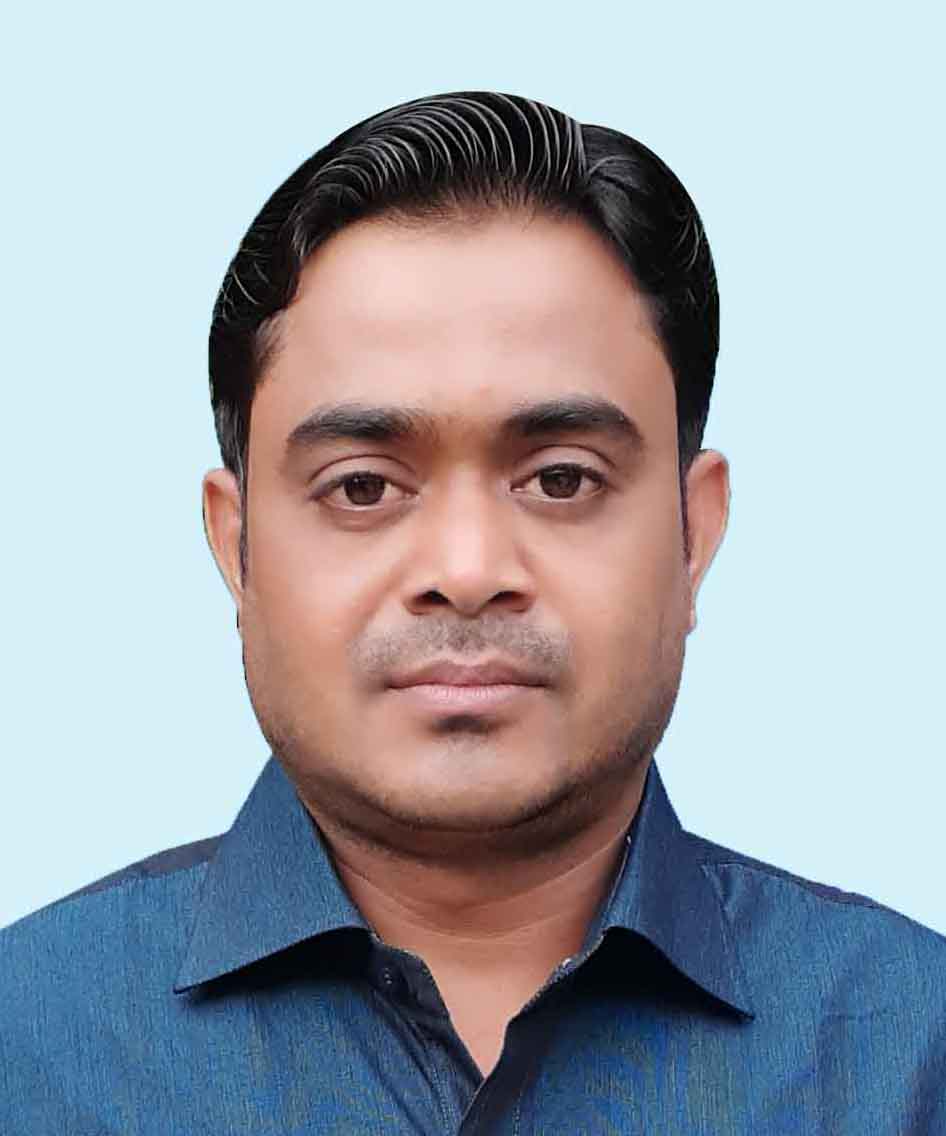 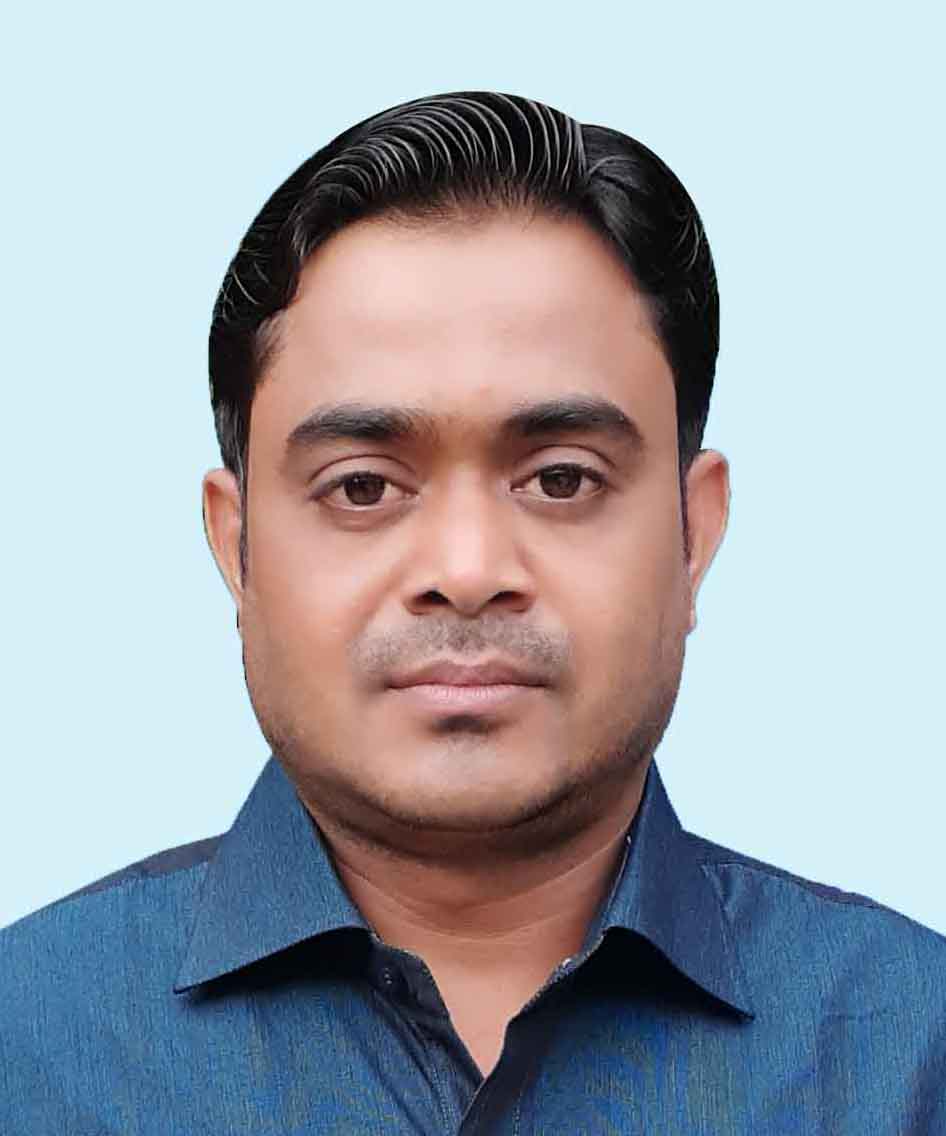 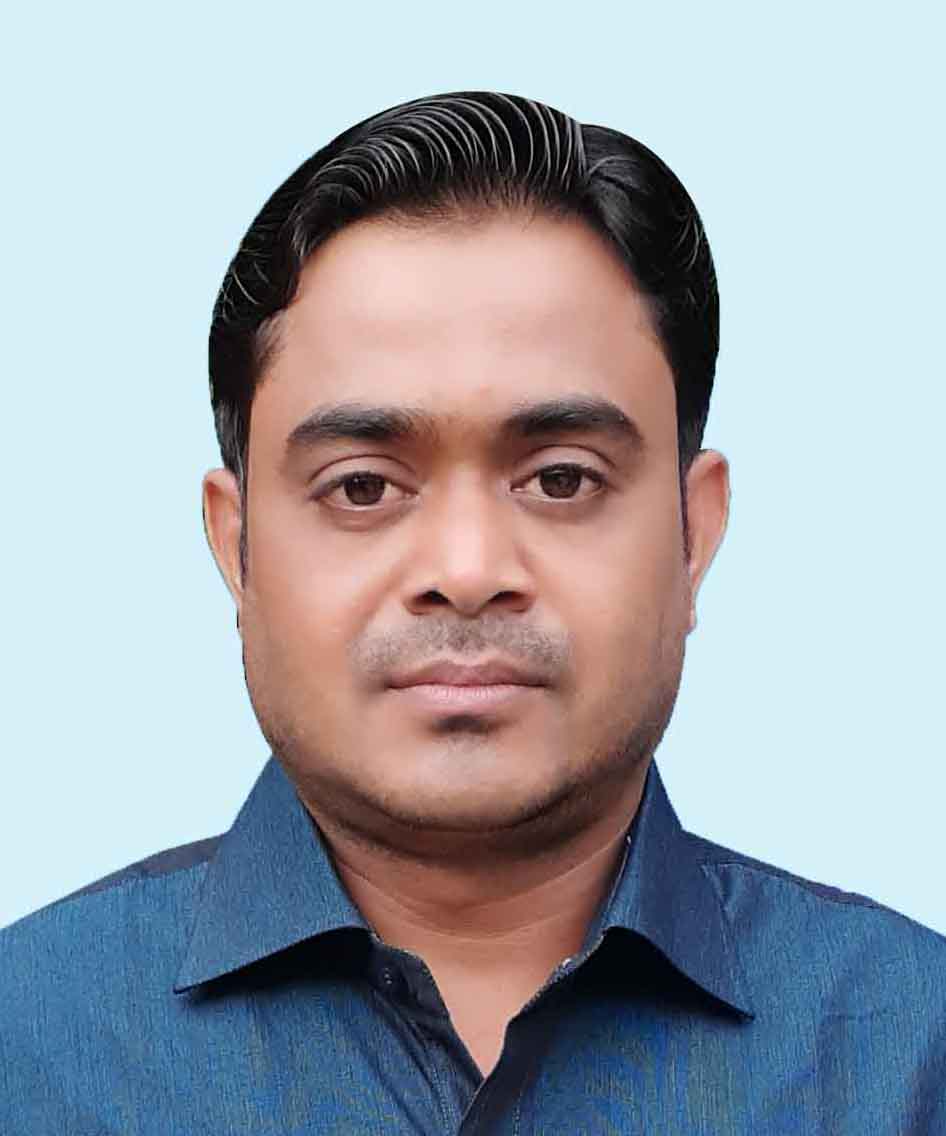 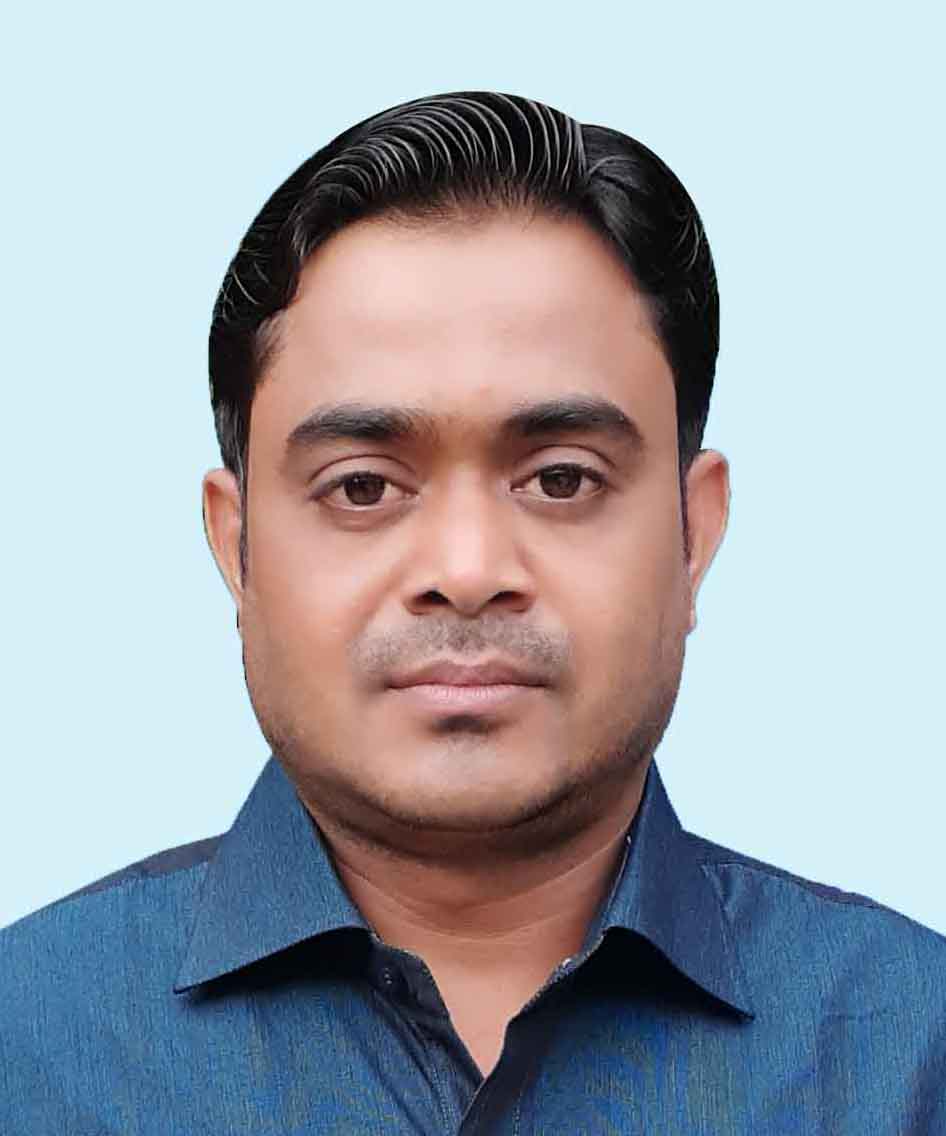 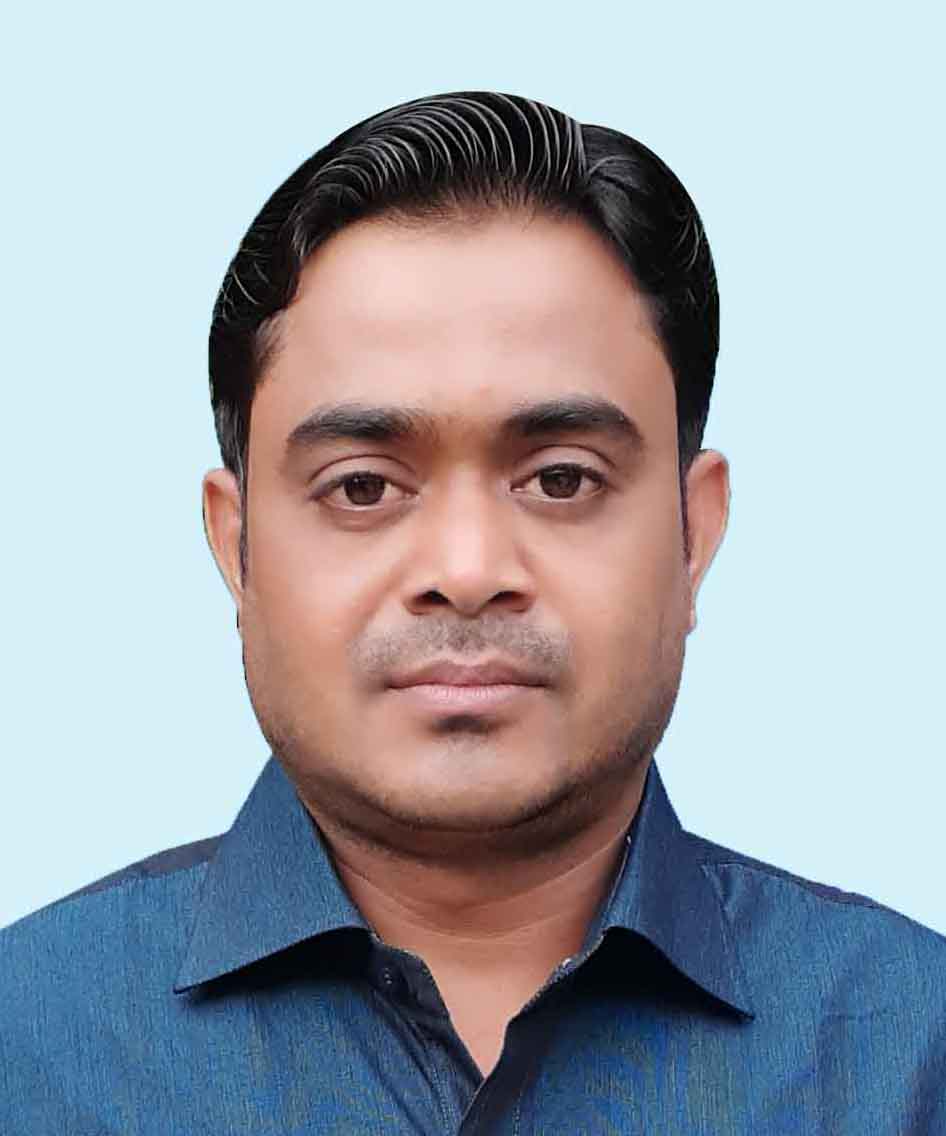 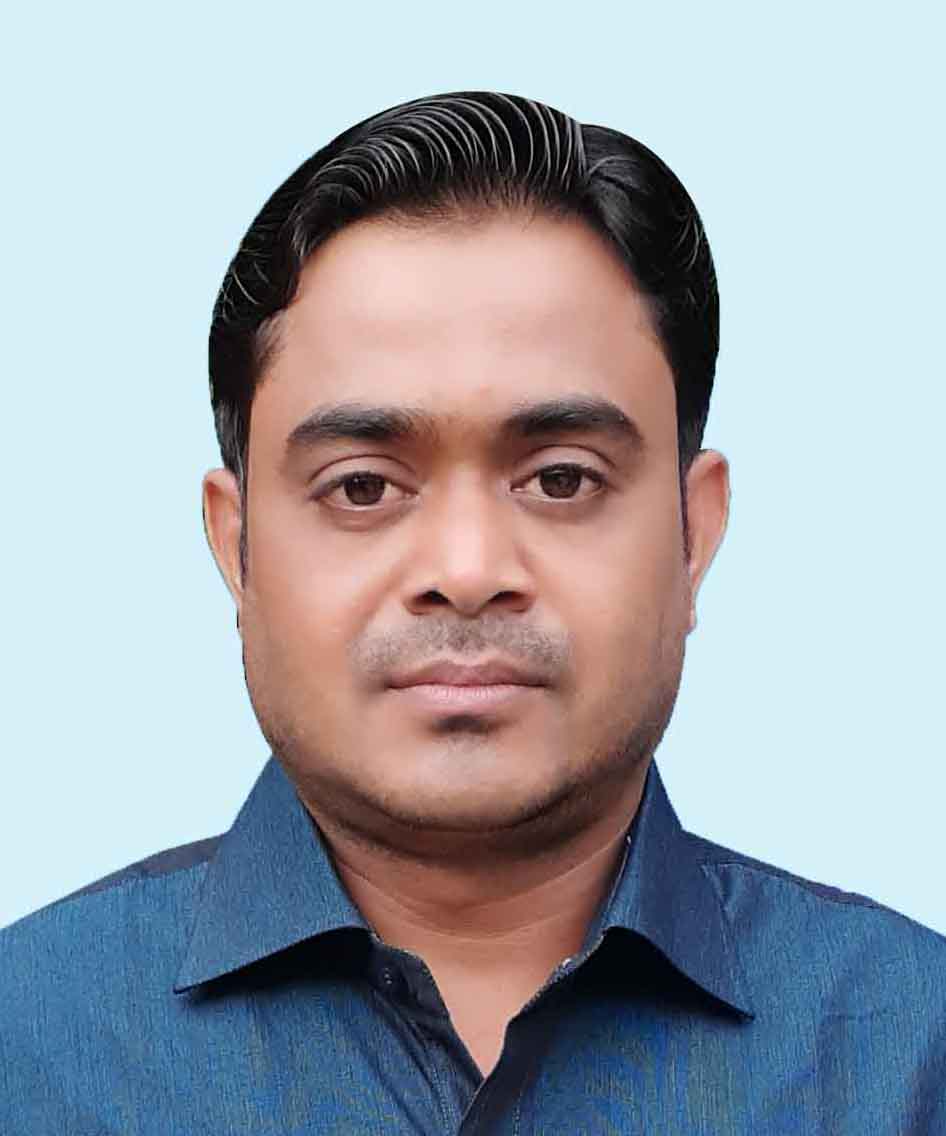 আবু হাসান
সহকারি শিক্ষক
বিজবাগ সরকারি প্রাথমিক বিদ্যালয়।
সেনবাগ, নোয়াখালী।
Email: mdabuhasan47@gmail.com
মোবইল নং: 01672017410
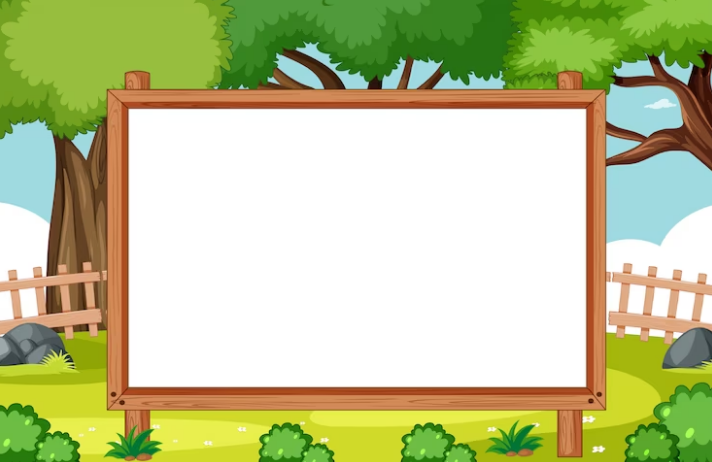 d
পাঠ পরিচিতি
d
শ্রেণিঃ প্রথম
বিষয়ঃ বাংলা পাঠ-২০ 
পিরিয়ড-২, ছ বর্ণ শোনা-বলা, পড়া-লেখার অনুশীলন।
সময়ঃ ৪৫ মিনিট
আবেগ সৃষ্টি
চলো আমরা একটা ভিডিও দেখি......................
এখান থেকে চ বর্ণগুলো কাঠি দিয়ে চিহ্নিত কর ।
পূর্ব পাঠের আলোচনা
ঙ     চ     গ   চ  
চ   ঐ    ঙ   চ   ফ 
  ঘ     চ    ঘ   ছ
শিক্ষার্থী বন্ধুরা তোমরা কেউ কি কার্ডের বর্ণটি চেন?
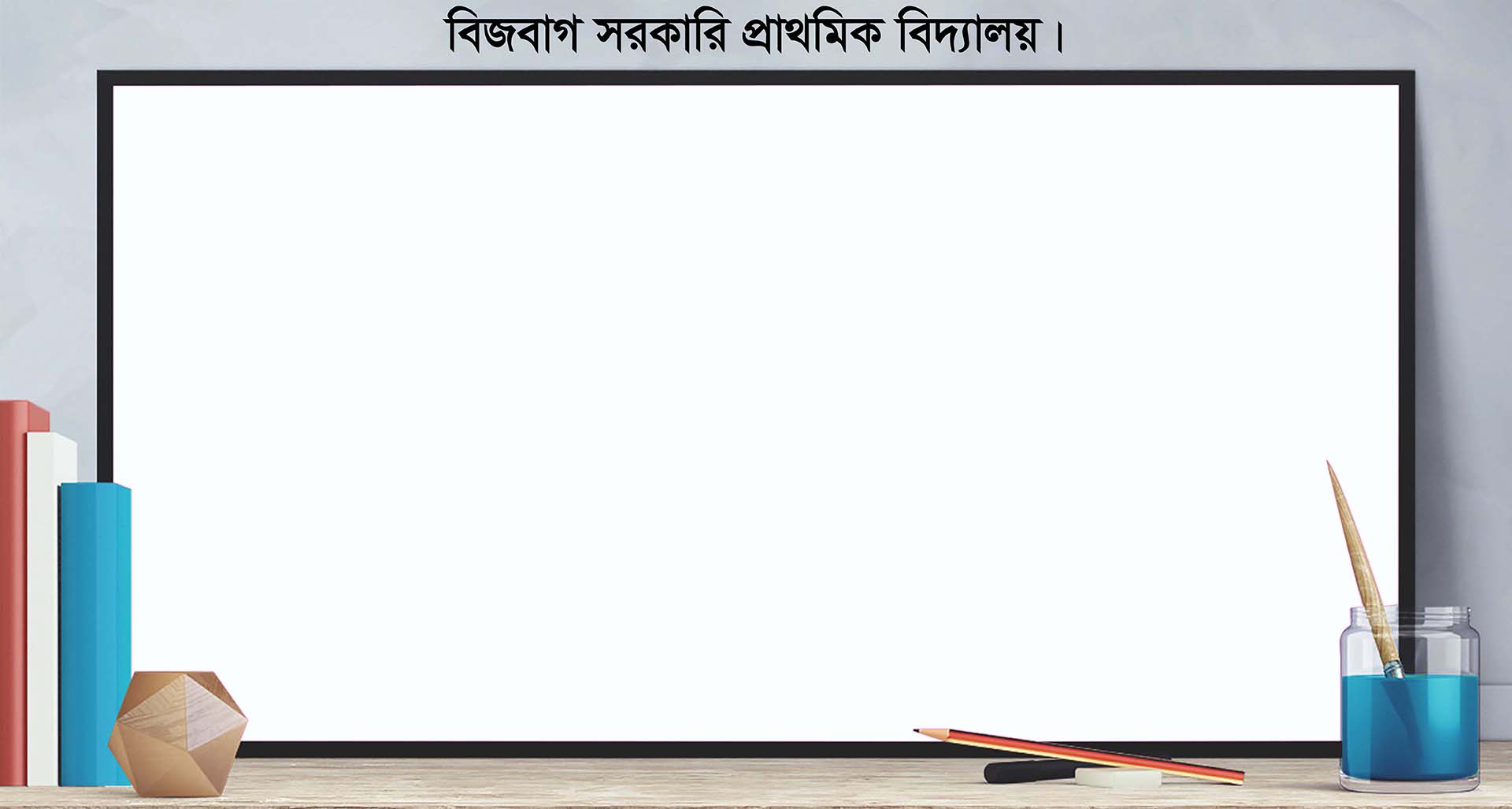 আজকের পাঠ
ছ বর্ণ শোনা-বলা,পড়া-লেখা।
শিখনফলঃ
এ পাঠ শেষে শিক্ষার্থীরা--------------
১.১.২ প্রমিত উচ্চারেণে বলা বাংলা বর্ণমালার ব্যাঞ্জনধ্বনি মনোযোগ 
        সহকারে শুনে শনাক্ত করতে পারবে।
৫.১.১ বাক্যে ও শব্দে ব্যবহৃত বাংলা বর্ণমালার ধ্বনি স্পস্ট ও শুদ্ধভাবে বলতে পারবে।
৫.১.৪  শব্দ ভেঙ্গে ধ্বনি বলতে পারবে।
৯.১.২ বাংলা বর্ণমালার ব্যাঞ্জবর্ণ ক্রমানুসারে স্পষ্টস্বরে ও শুদ্ধ উচ্চারণে পড়তে পারবে।
১৩.১.১ সঠিক প্রবাহে ও আকৃতিতে বাংলা বর্ণমালা লিখতে পারবে।
১৩.১.২ ক্রমানুসারে বাংলা বর্ণমালা লিখতে পারবে।
তোমরা কি মজার একটা ছড়া শুনতে চাও?
চলো আমরা একটা ছড়া শুনি ও বলি।
চক দিয়ে লেখা পড়ি।
ছন দিয়ে ঘর গড়ি।
এবার তোমরা আমার সাথে বল।
এটা কীসের ছবি?
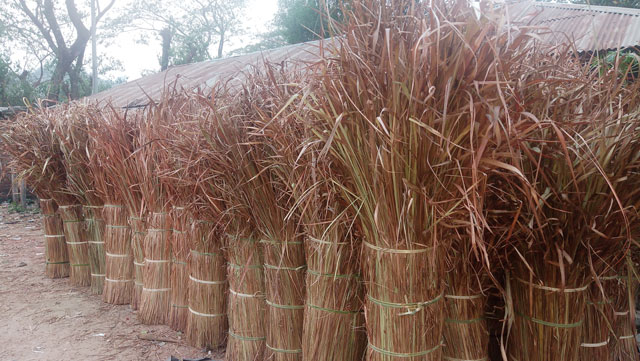 ছন
এটা কীসের ছবি?
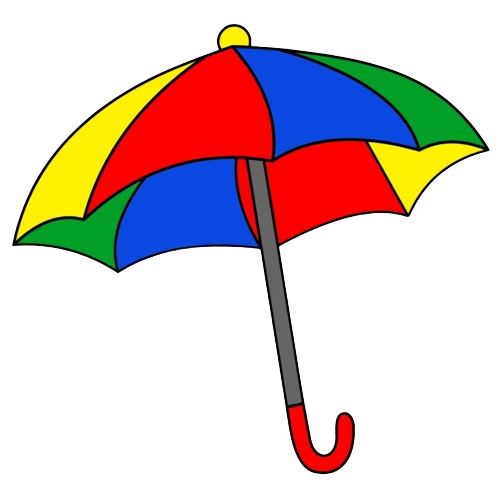 ছাতা
এটা কীসের ছবি?
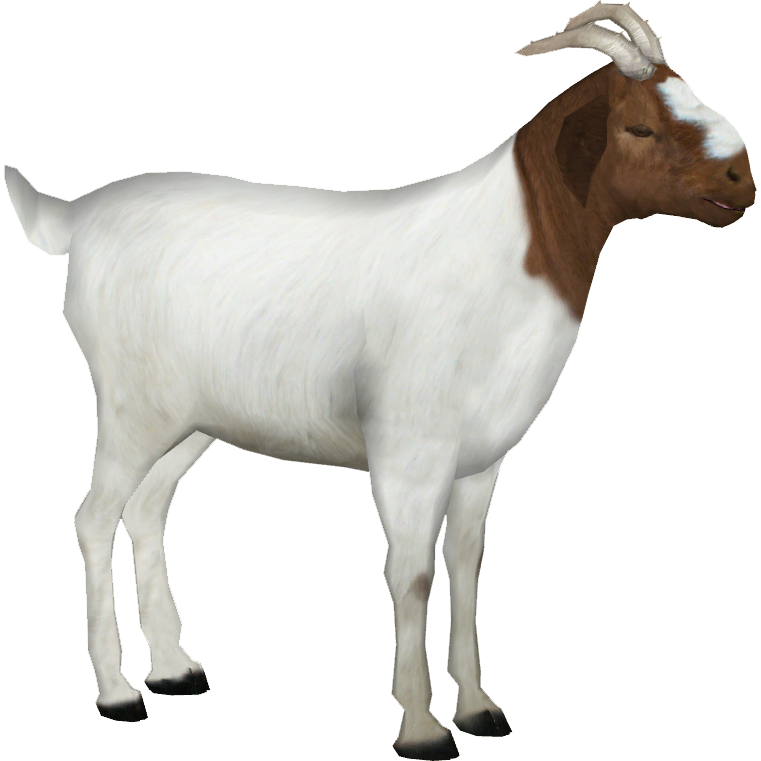 ছাগল
এটা কীসের ছবি?
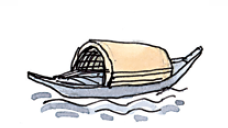 ছই
ছ
এবার আমার সাথে সাথে তোমরাও বল
চক দিয়ে লেখা পড়ি।
ছন দিয়ে ঘর গড়ি।
(৫-৬বার)
ছ-ন (৫-৬বার)
ছন দিয়ে ঘর গড়ি।(৫-৬বার)
চলো মজার একটা খেলা খেলি।
আমি কিছু শব্দ বলবো, যে শব্দ গুলোর শুরুতে ছ-ধ্বনি আছে সেগুলো বলার সাথে সাথে তোমরা হাত তুলবো, শুরুতে ছ-ধ্বনি না থাকলে হাত তুলবো না। এবার শুধু তোমরা হাত উঠাও।
আমি কিছু শব্দ বলবো, যে শব্দ গুলোর শুরুতে ছ-ধ্বনি আছে সেগুলো বলার সাথে সাথে হাত তুলবো, শুরুতে ছ-ধ্বনি না থাকলে হাত তুলবো না। এখন আমি করে দেখাচ্ছি, তোমরা শুধু দেখ।
আমি কিছু শব্দ বলবো, যে শব্দ গুলোর শুরুতে ছ-ধ্বনি আছে সেগুলো বলার সাথে সাথে হাত তুলবো, শুরুতে ছ-ধ্বনি না থাকলে হাত তুলবো না। এখন আমি করে দেখাচ্ছি, আমার সাথে তোমরাও কর।
ছন, আম, ছড়ি, ইলিশ, ছাতা, কলা, ছোলা, মাছ, ঘুঘু, ছেলে ।
দলীয় কাজ
প্রতিটা বেঞ্চ একটা করে দল।
প্রতিটা বেঞ্চে একটি করে বই খুলে ছ পাঠটি বের কর। ছ বর্ণটি একজন পড়বে অন্যরা মিলাবে এবং শুনবে। এভাবে একে একে সবাই পড়বে এবং একে অন্যকে সহায়তা করবে।
আজ আমার বাংলা ব্যঞ্জনবর্ণ ছ পড়ব ও লিখব।
ছ
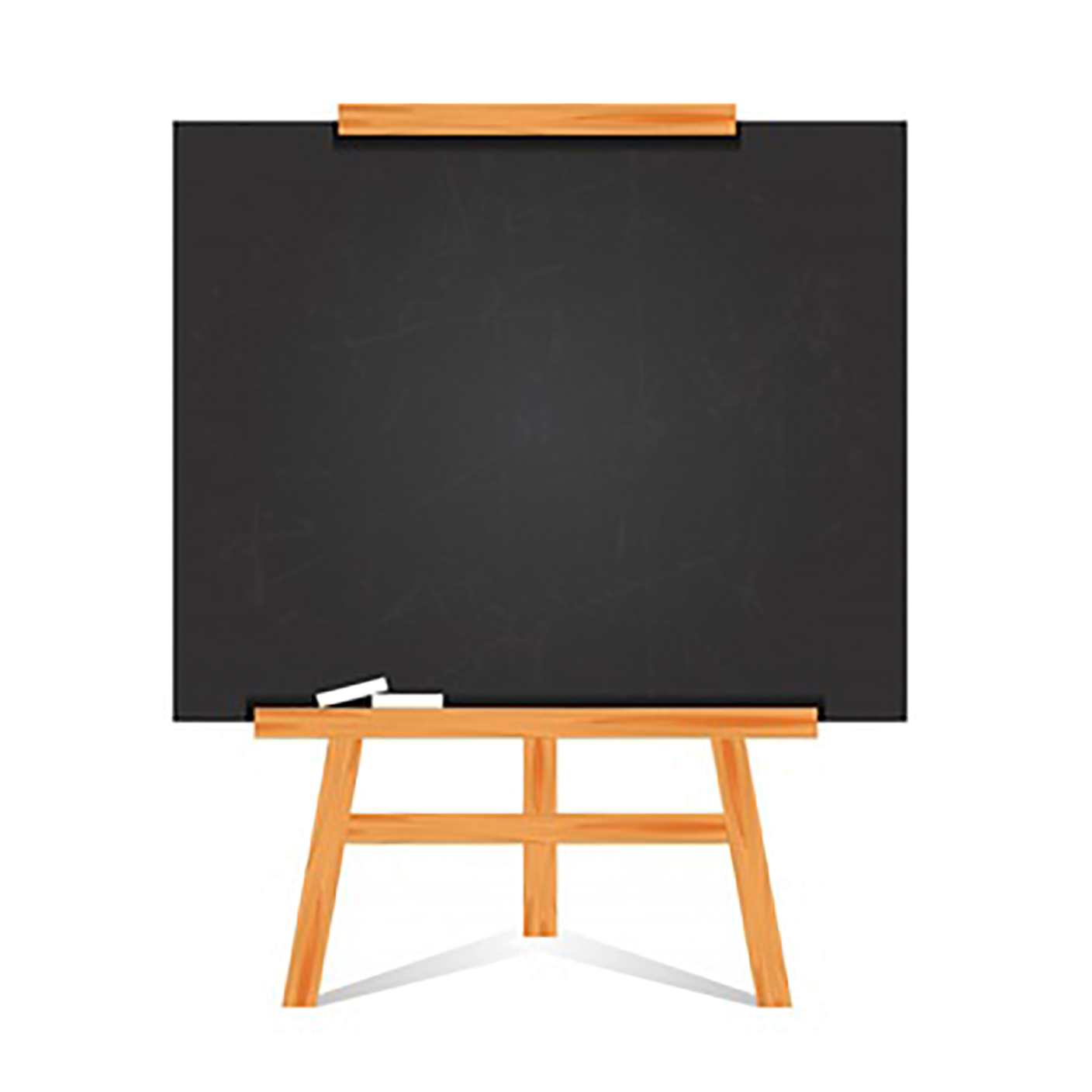 এবার তোমরা আমার সাথে বল।
দেখ আমি কোন স্থন থেকে শুরু করছি কোন স্থানে শেষ করছি ।
আমারা ছ বর্ণটি লিখব।
ছ
বর্ণটির সঠিক প্রবাহ দেখ ।
এসো শূন্যে হাত গুরাই।
একক কাজ
তোমার পাঠ্য বইয়ের ২৭ পৃষ্ঠা খুলে নির্ধারিত ঘরে প্রবাহ ঠিক রেখে ছ বর্ণটি লিখ।
জোড়া কাজ
পাশাপাশি দুইজন করে জোড়া হও। এবং তোমাদের খাতায় চ,ছ বর্ণটি লিখ
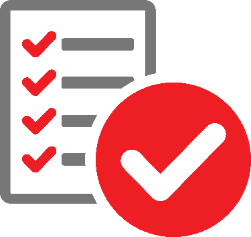 মূল্যায়ন
এখান থেকে ছ বর্ণটিতে গোল দাগ দাও ।
ছ   ঙ   ঘ   ছ
  ত    ছ   ঘ    ফ  
ছ  ক   ছ     গ
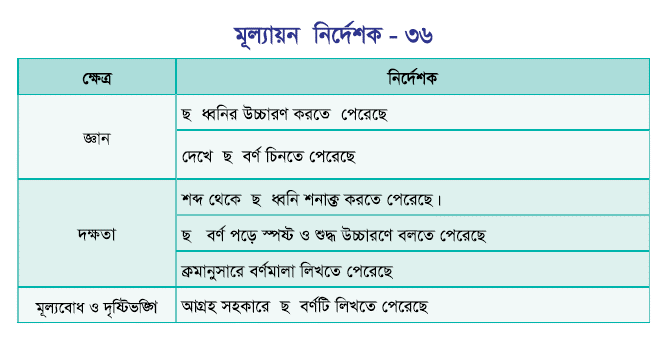 বাড়ির কাজ
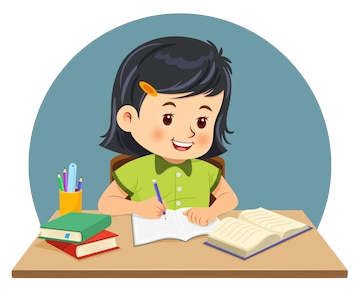 বাড়িতে ছ লিখার অনুশীলন করবে।
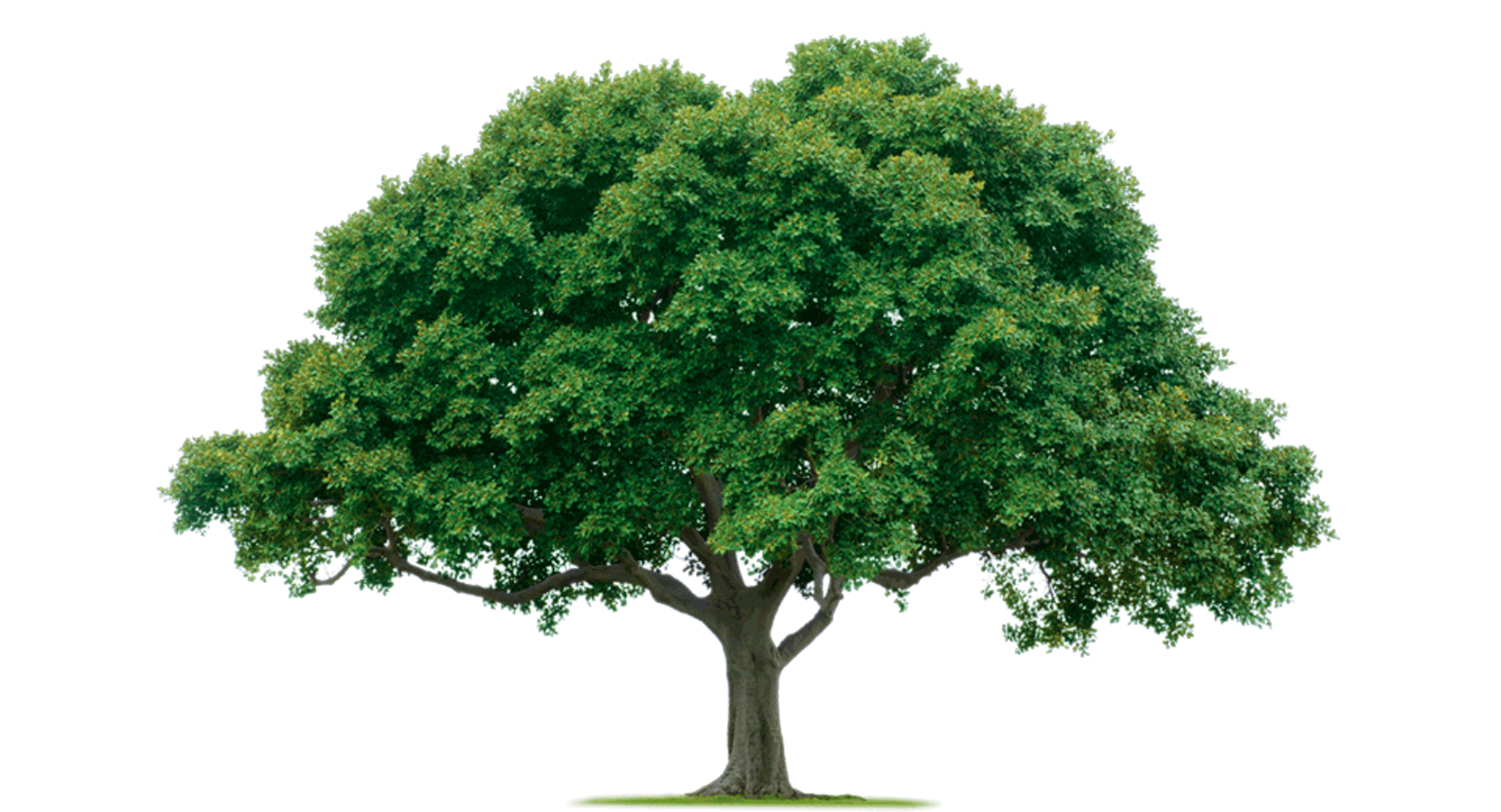 গাছ লাগাই, পরিবেশ বাঁচাই
সবাইকে ধন্যবাদ
আজকের পাঠ এখানেই সমাপ্ত
[Speaker Notes: ধন্যবাদ দ্বারা শ্রেণীর কার্যক্রম সমাপ্ত করা যেতে পারে।]